Белая пища–        Сагаан эдеэн
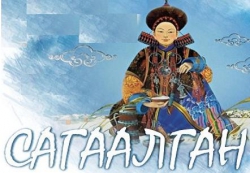 Топленое масло «шара  тohoн»
Сухое молоко в комочках                «ээзгэй»
Сухой творог «хурууд»
Сушеные пенки -«урмэн»
Саламат -      «шанаhанзоохэй»
Брынза- домашний сыр
Арса
Кефир «тараг»
Кумыс